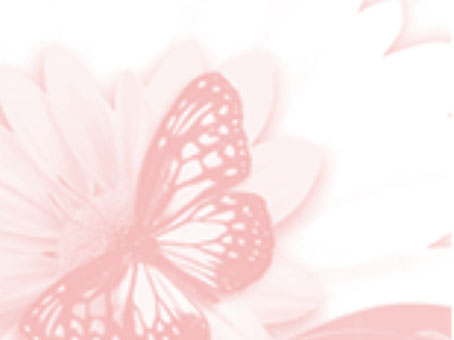 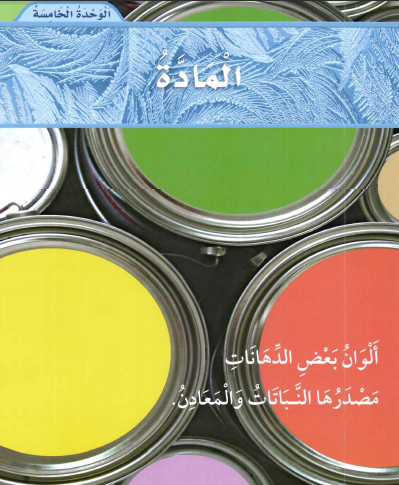 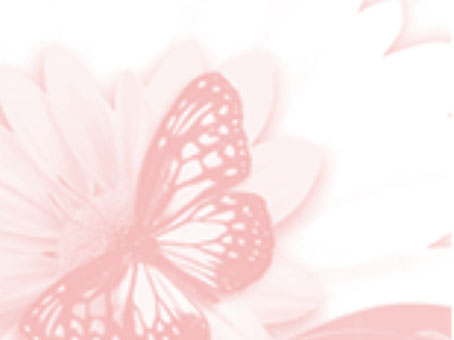 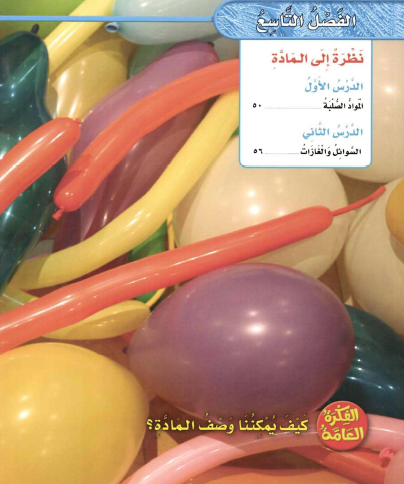 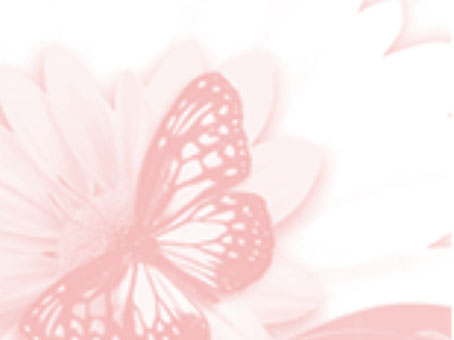 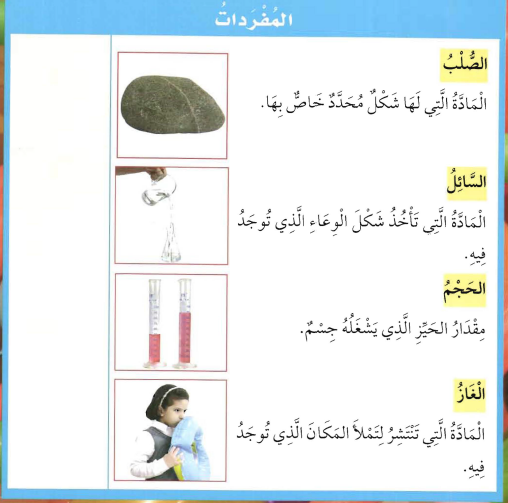 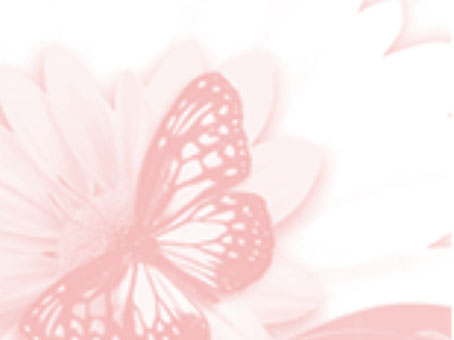 التهيئة:
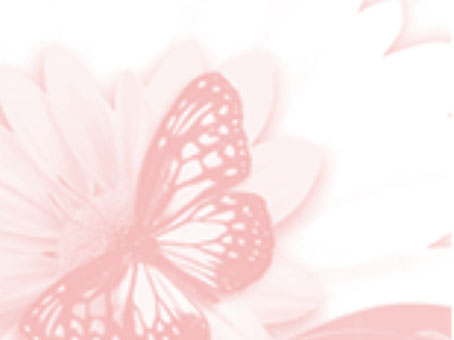 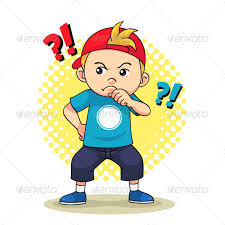 تقويم المعرفة السابقة:
كيف تعرف أن الشيء جسم صلب؟
ما الكلمات التي تستخدم لوصف الأشياء الصلبة؟
ما بعض خواص المواد الصلبة؟
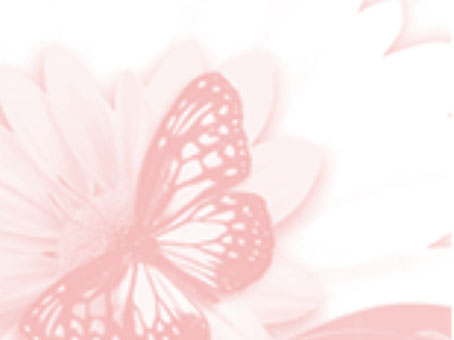 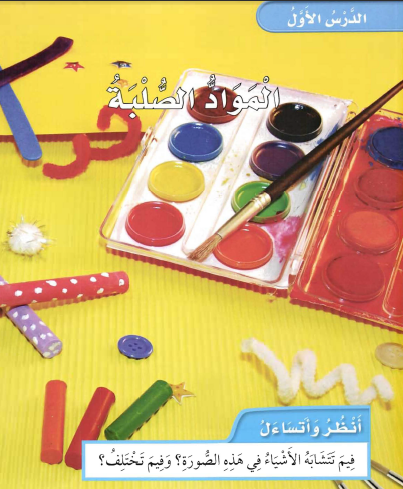 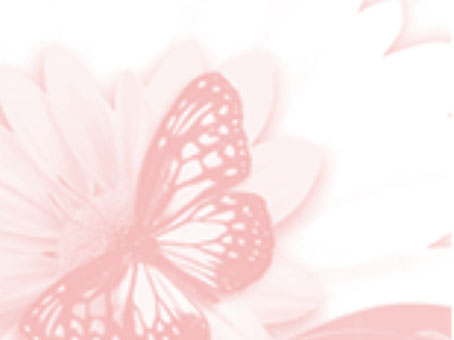 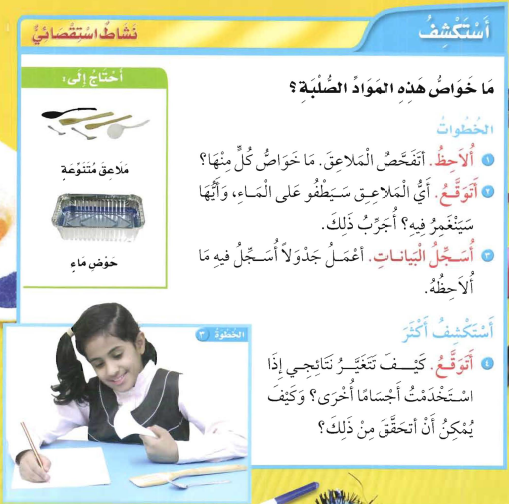 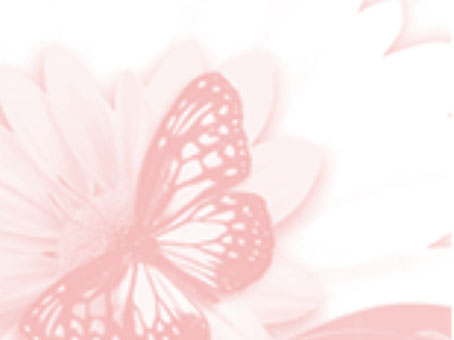 المواد الصلبة
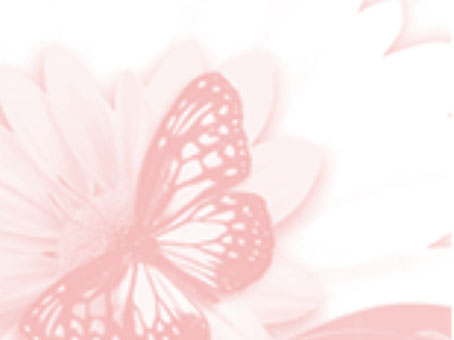 الأهداف:
يقارن بين خواص بعض المواد الصلبة.
يستخدم طرائق مختلفة لقياس المواد الصلبة.
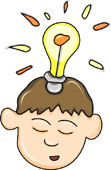 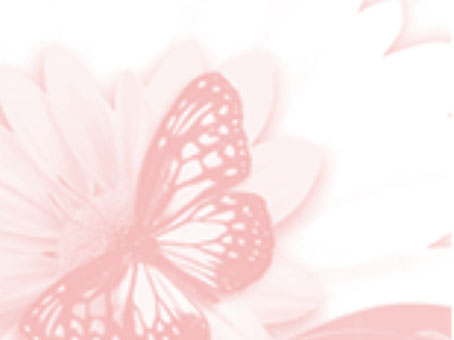 ما المادة الصلبة؟
المادة الصلبة هي مادة لها شكل محدد خاص بها.
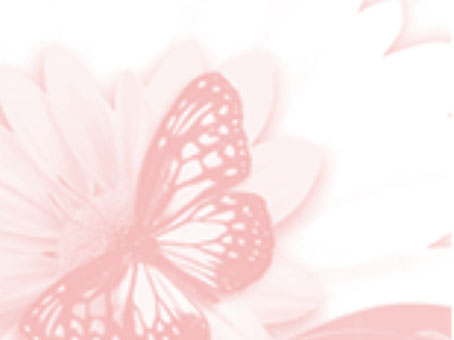 استنتجي خواص المواد الصلبة في العرض التالي ؟
المواد الصلبة مثل بقية المواد فبعضها ينثني وبعضها الاخر يتكسر عند ثنيه وبعضها يطفو على الماء وبعضها يغوص في الماء.
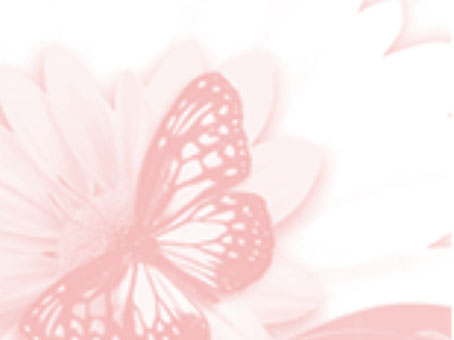 مم تتكون المواد الصلبة ؟
تتكون من مواد مختلفة فالحديد والأخشاب والمواد البلاستيكية كلها مواد قاسية وقد تكون المواد الصلبة ناعمة أو خشنة الملمس.
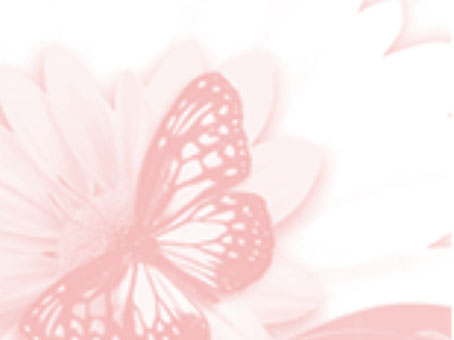 استنتجي خواص المادة الصلبة التي أمامك ؟
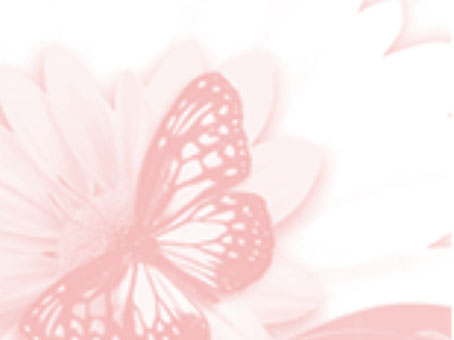 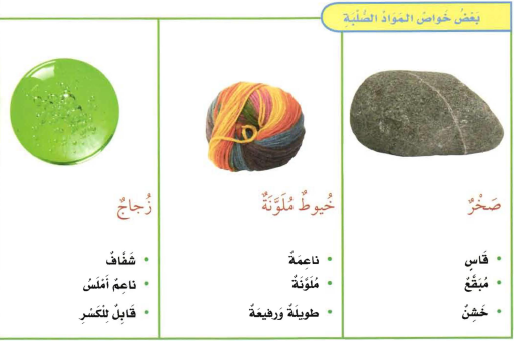 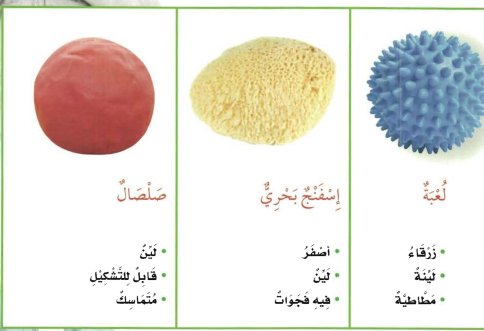 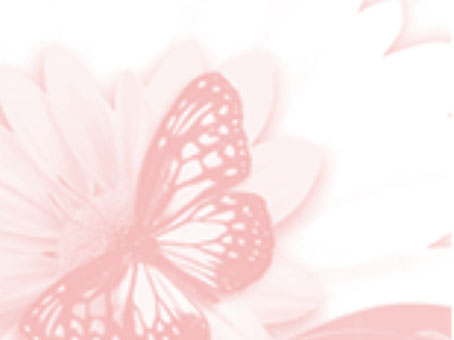 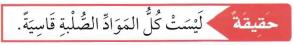 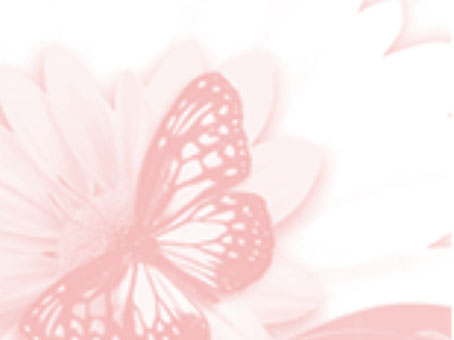 أوجدي الخطأ في العبارة التالية ؟
استراتيجية أوجد الخطأ + ورقة الدقيقة الواحدة
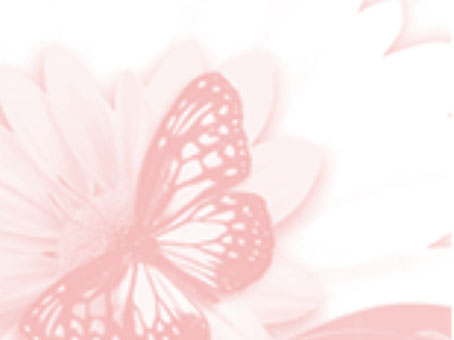 عصف ذهني
يوجد في حياتنا العديد من المواد الصلبة اذكريها؟
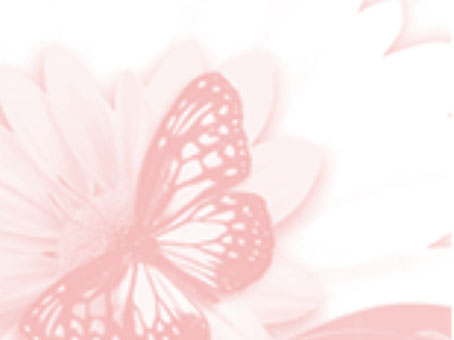 كيف نقيس الأجسام الصلبة؟
نقيس الأجسام الصلبة بإستخدام أدوات تسمى أدوات القياس.
كيف نستخدم المسطرة لقياس الأجسام الصلبة؟
نستخدمها لقياس طول الجسم وعرضه وارتفاعه.المساطر تقيس الطول بوحدة السنتمتر.
كيف نستخدم الميزان لقياس الأجسام الصلبة؟
نستخدمه لقياس كتلة الجسم
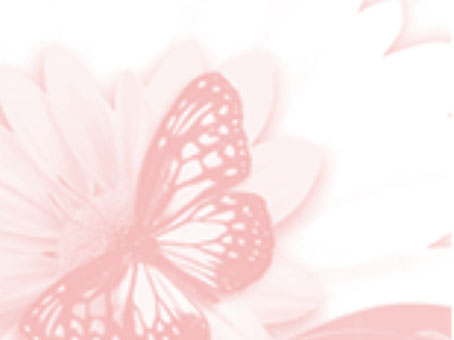 ويمكن قياس الجسم بطرائق مختلفة فمثلا يمكن قياس كتلة قطعة من الطباشير وقياس عرضها.
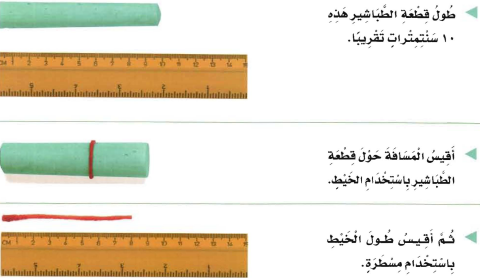 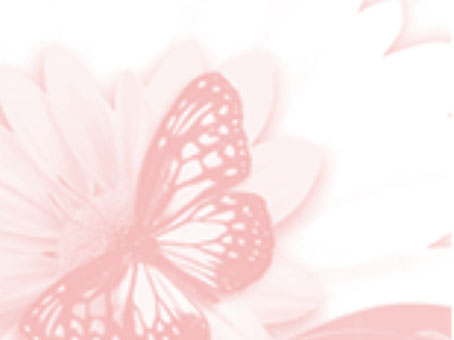 افتحي الكتاب ص54لنقرأ الصورة
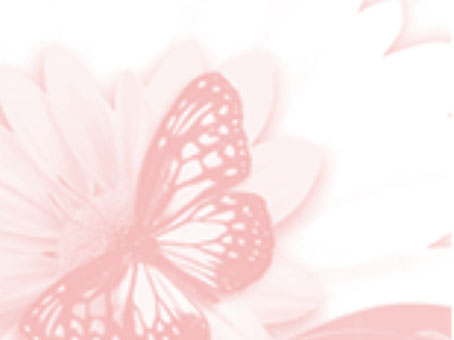 التقويم النهائي
طالبتي العزيزة استمعي لمقطع الفيديو جيدا
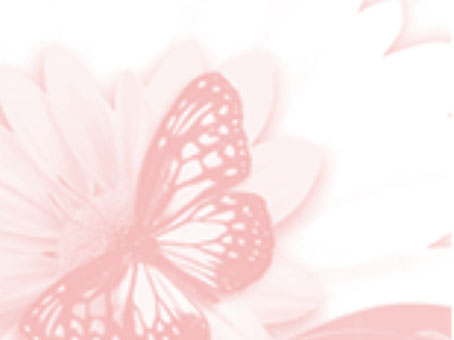 اكتبي في اللوحة المواد الصلبة التي رأيتيها في الفيديو؟
( استراتيجية أصدقاء الساعة)
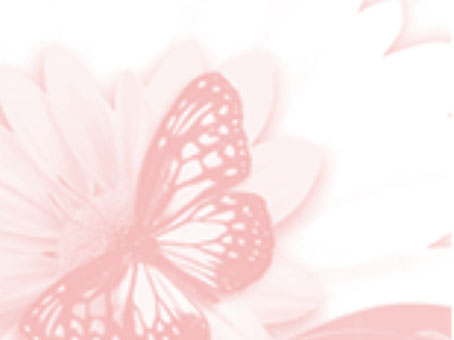 ماذا تعلمت في درس اليوم؟
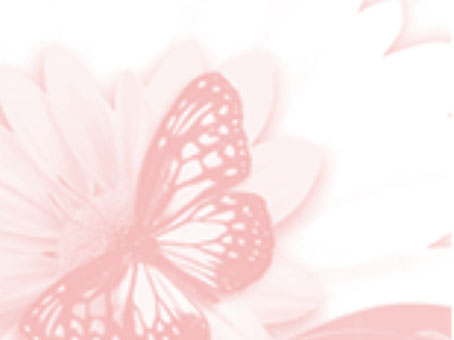 لا أنسى حل الواجب